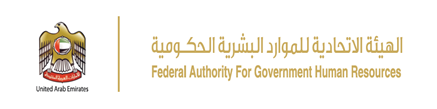 تقرير الاستشارات القانونية و نظام أتمته السياسات - 2015 مايو 2016
حجم العينة:750
الردود: 558
حجم العينة:750
الردود: 558
حجم العينة:750
الردود: 558
حجم العينة:750
الردود: 558